Statistics in WR: Lecture 12
Key Themes
Regression y|x and x|y
Adjusted R2
Time series and seasonal variations
Regression of Y|X and X|Y
R2 and Adjusted R2
Time Series Trend: Tide Levels at San Diego
http://tidesandcurrents.noaa.gov/sltrends/sltrends_station.shtml?stnid=9410170%20San%20Diego,%20CA
One harmonic
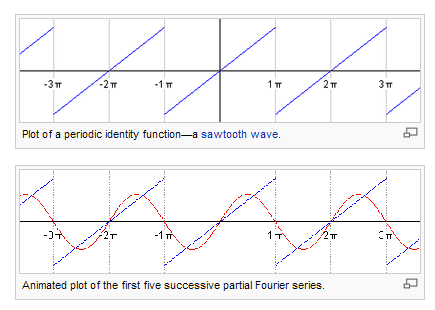 Five harmonics
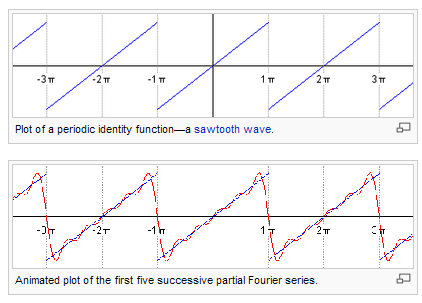 http://en.wikipedia.org/wiki/Fourier_series